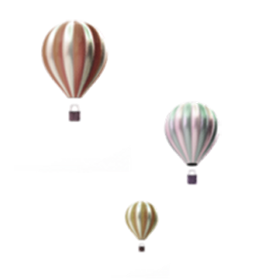 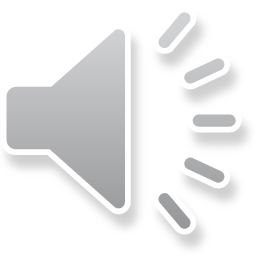 新员工入职培训PPT
适用于新员工培训/入职培训/培训课件
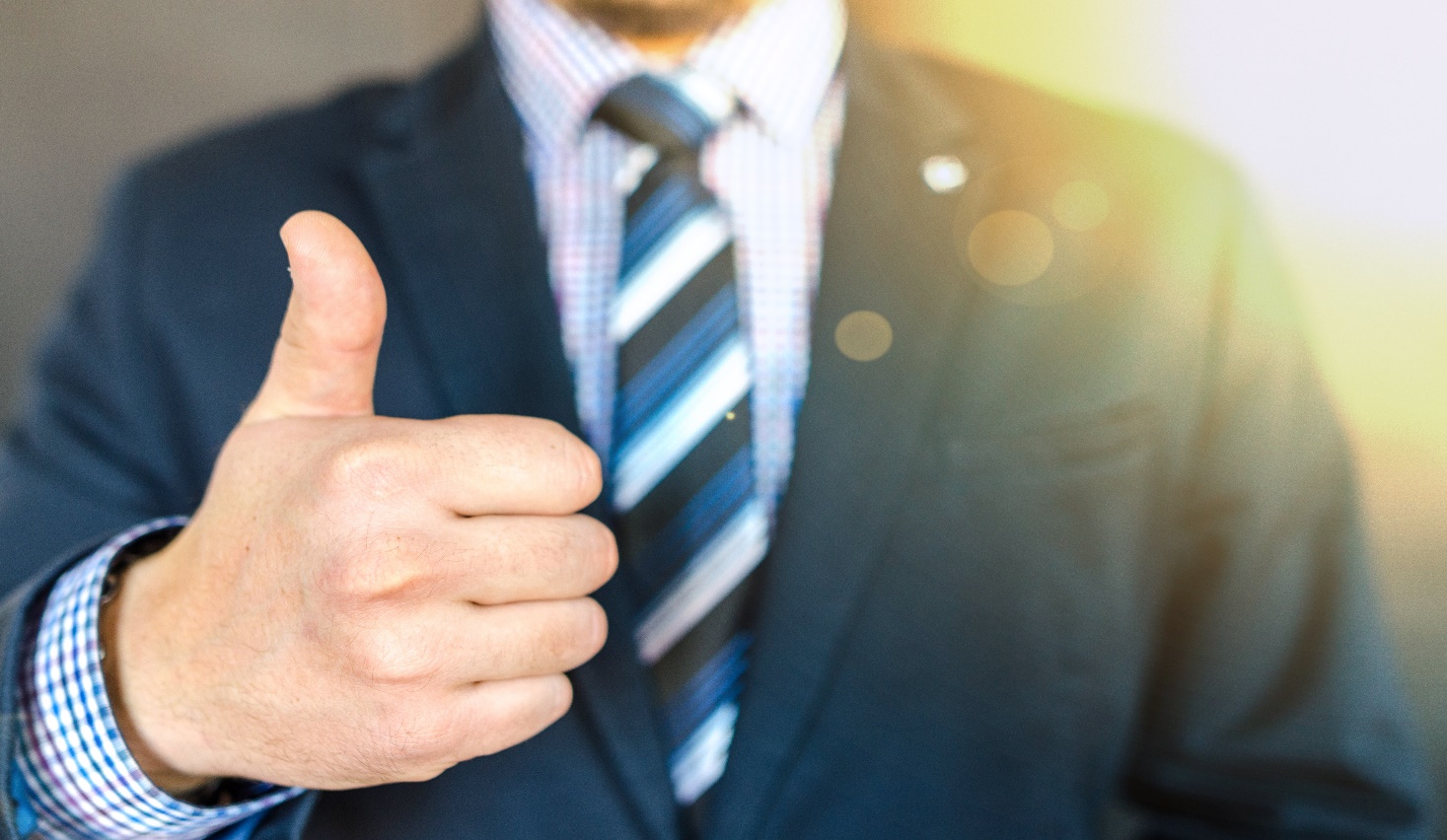 目录
01
公司篇
CONTENTS
02
人员篇
制度篇
03
04
规划篇
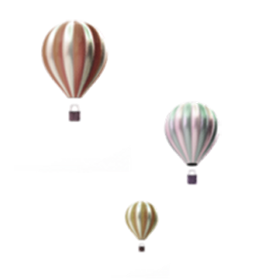 公司篇
CONPANY ARTICLES
产品介绍 
主要客户  
组织构架
企业简介 
企业理念 
员工特质 
发展历程
企业简介
有关描述
右键点击图片选择设置图片格式可直接替换图片。您可以点击文字框输入您的描述说明，或者通过复制粘贴，在此录入您的描述说明。
添加
关键字
添加
关键字
添加
关键字
添加
关键字
企业简介
有家（中国）行业有限公司是一家专注于某某产品及服务的综合性公司，在行业内拥有领先地位。在此录入上述图表的综合描述说明，在此录入上述图表的综合描述说明。在此录入上述图表的描述说明。右键点击图片选择设置图片格式可直接替换图片。您可以点击文字框输入您的描述说明，或者通过复制粘贴，在此录入您的描述说明。
企业理念
点击添加标题
您的内容打在这里，或者通过复制您的文本后，在此框中选择粘贴，并选择只保留文字。您的内容打在这里。
点击添加标题
企业理念
您的内容打在这里，或者通过复制您的文本后，在此框中选择粘贴，并选择只保留文字。您的内容打在这里。
点击添加标题
您的内容打在这里，或者通过复制您的文本后，在此框中选择粘贴，并选择只保留文字。您的内容打在这里。
员工特质
注重细节 遵守准则
您的内容打在这里，或者通过复制您的文本后，在此框中选择粘贴，并选择只保留文字
乐于并敢于承担责任
您的内容打在这里，或者通过复制您的文本后，在此框中选择粘贴，并选择只保留文字
时刻牢记公司的利益
您的内容打在这里，或者通过复制您的文本后，在此框中选择粘贴，并选择只保留文字
热爱工作 追求卓越
您的内容打在这里，或者通过复制您的文本后，在此框中选择粘贴，并选择只保留文字
发展历程
添加标题
添加标题
添加标题
在此录入上述图表的综合描述说明。
在此录入上述图表的综合描述说明。
在此录入上述图表的综合描述说明。
2020
2020
2020
2020
2020
添加标题
添加标题
在此录入上述图表的综合描述说明。
在此录入上述图表的综合描述说明。
在此录入上述图表的综合描述说明，在此录入上述图表的综合描述说明，在此录入上述图表的综合描述说明。在此录入上述图表的描述说明，在此录入上述图表的综合描述说明，在此录入上述图表的综合描述说明。
发展历程
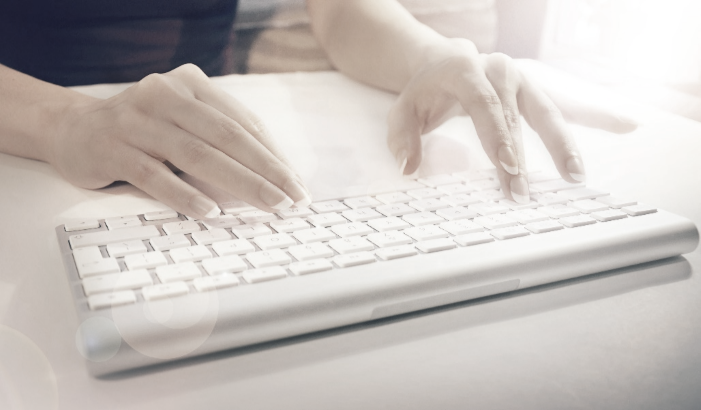 在此录入上述图表的描述说明，在此录入上述图表的综合描述说明。
点击添加标题
在此录入上述图表的综合描述说明，在此录入上述图表的综合描述说明，在此录入上述图表的综合描述说明。在此录入上述图表的描述说明，在此录入上述图表的描述说明。
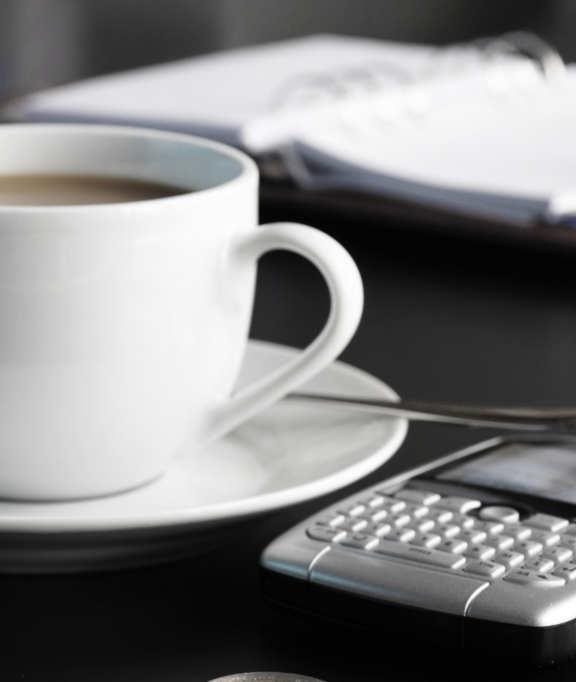 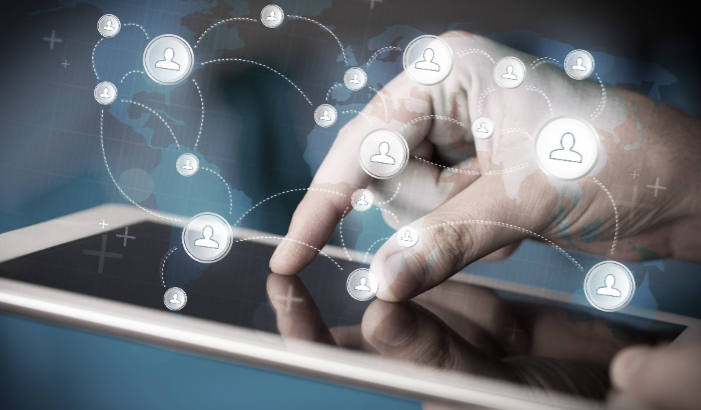 点击添加标题
在此录入上述图表的综合描述说明，在此录入上述图表的综合描述说明，在此录入上述图表的综合描述说明。在此录入上述图表的综合描述说明，在此录入上述图表的综合描述说明，在此录入上述图表的综合描述说明。
发展历程
组织构架
股东会
监事会
董事会
总经理
董事会秘书
副总经理
副总经理
副总经理
财务总监
副总经理
设备部
人力资源部
工程设备部
行政部
信息部
资产管理不
质量管理部
营销部
总经办
财务部
采购供应部
生产部
事务部
审计部
技术中心
产品部
企业管理部
仓储部
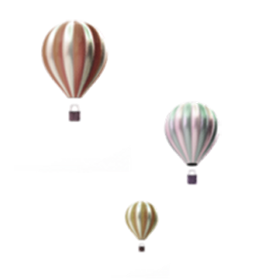 人员篇
PERSONNEL ARTICLES
公司年会采风
公司活动采风
公司核心层
员工风采
公司核心层
工作能力
领导力         80%
项目能力      70%
主要经历
沟通能力      95%
1998.9
在此录入上述图表的描述说明，在此录入上述图表的综合描述说明。

2005-2010
在此录入上述图表的描述说明，在此录入上述图表的综合描述说明。

2020
在此录入上述图表的描述说明。
执行力         90%
公司董事
Rebbica Wong
点击录入人物的名言及座右铭，点击录入人物的名言及座右铭，点击录入人物的名言及座右铭，点击录入人物的名言及座右铭。
点击录入人物的综合描述介绍，点击录入人物的综合描述介绍，点击录入人物的综合描述介绍，点击录入人物的综合描述介绍，点击录入人物的综合描述介绍，点击录入人物的综合描述介绍，点击录入人物的综合描述介绍。
公司主要成员
我们的
团队
“此处添加详细文本描述，建议与标题相关并符合整体语言风格，语言描述尽量简洁生动。
员工风采
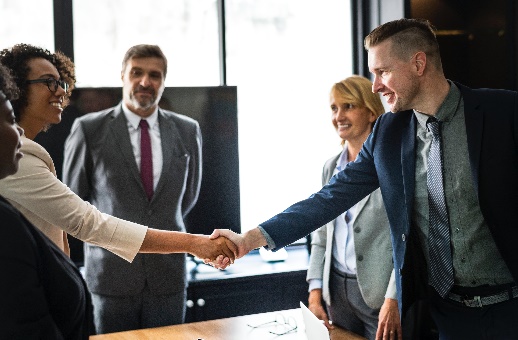 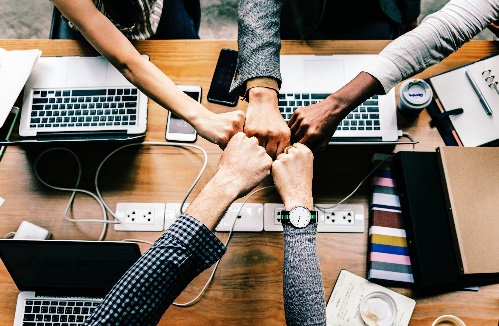 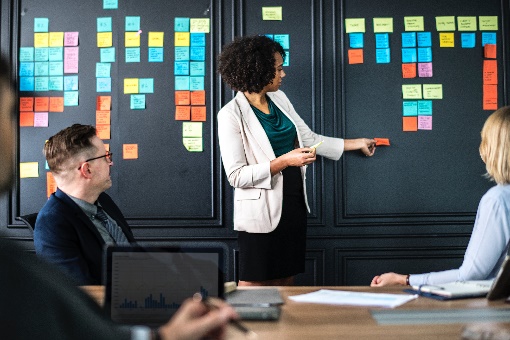 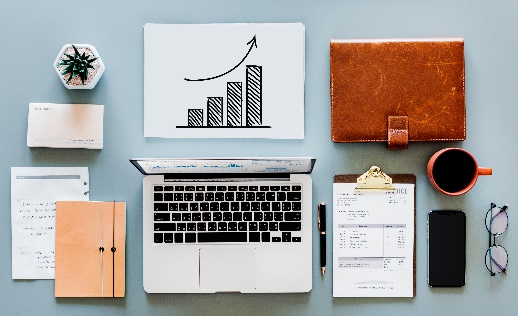 点击添加标题
点击添加标题
点击添加标题
点击添加标题
点击添加副标题
点击添加副标题
点击添加副标题
点击添加副标题
右键点击图片选择设置图片格式可直接替换图片，在此录入上述图表的描述说明。
右键点击图片选择设置图片格式可直接替换图片，在此录入上述图表的描述说明。
右键点击图片选择设置图片格式可直接替换图片，在此录入上述图表的描述说明。
右键点击图片选择设置图片格式可直接替换图片，在此录入上述图表的描述说明。
员工风采
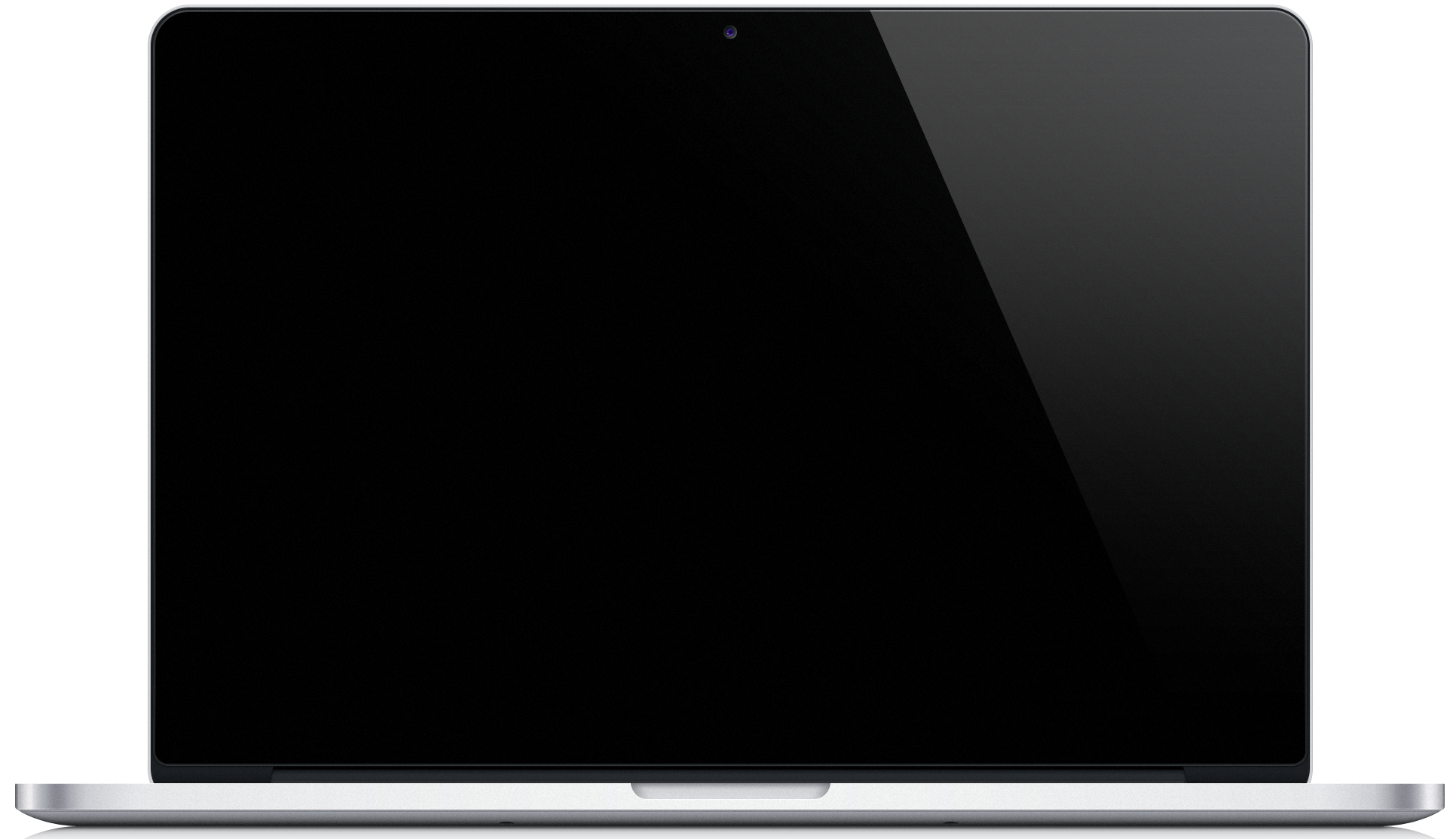 点击添加标题
您的内容打在这里，或者通过复制您的文本后，在此框中选择粘贴，并选择只保留文字
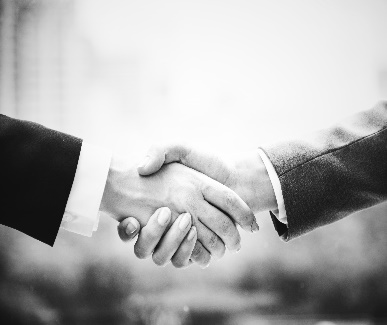 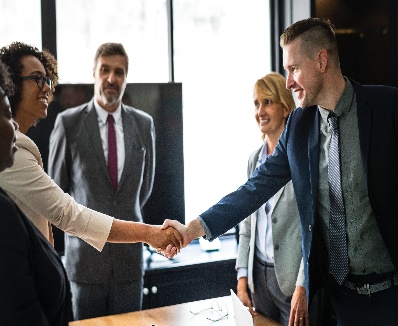 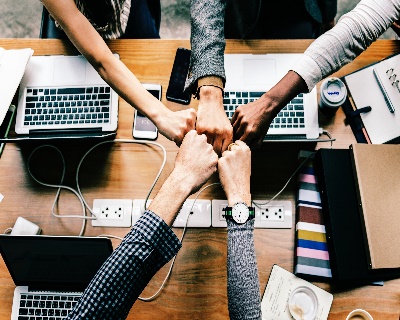 点击添加标题
您的内容打在这里，或者通过复制您的文本后，在此框中选择粘贴，并选择只保留文字
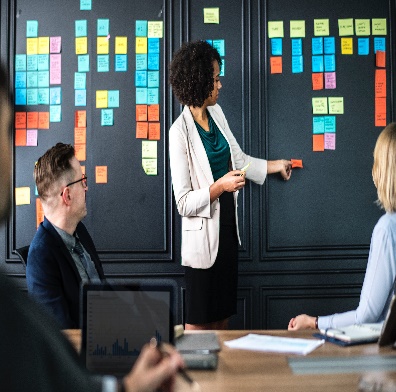 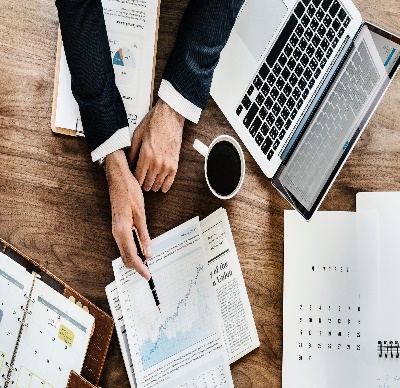 点击添加标题
点击添加标题
您的内容打在这里，或者通过复制您的文本后，在此框中选择粘贴，并选择只保留文字
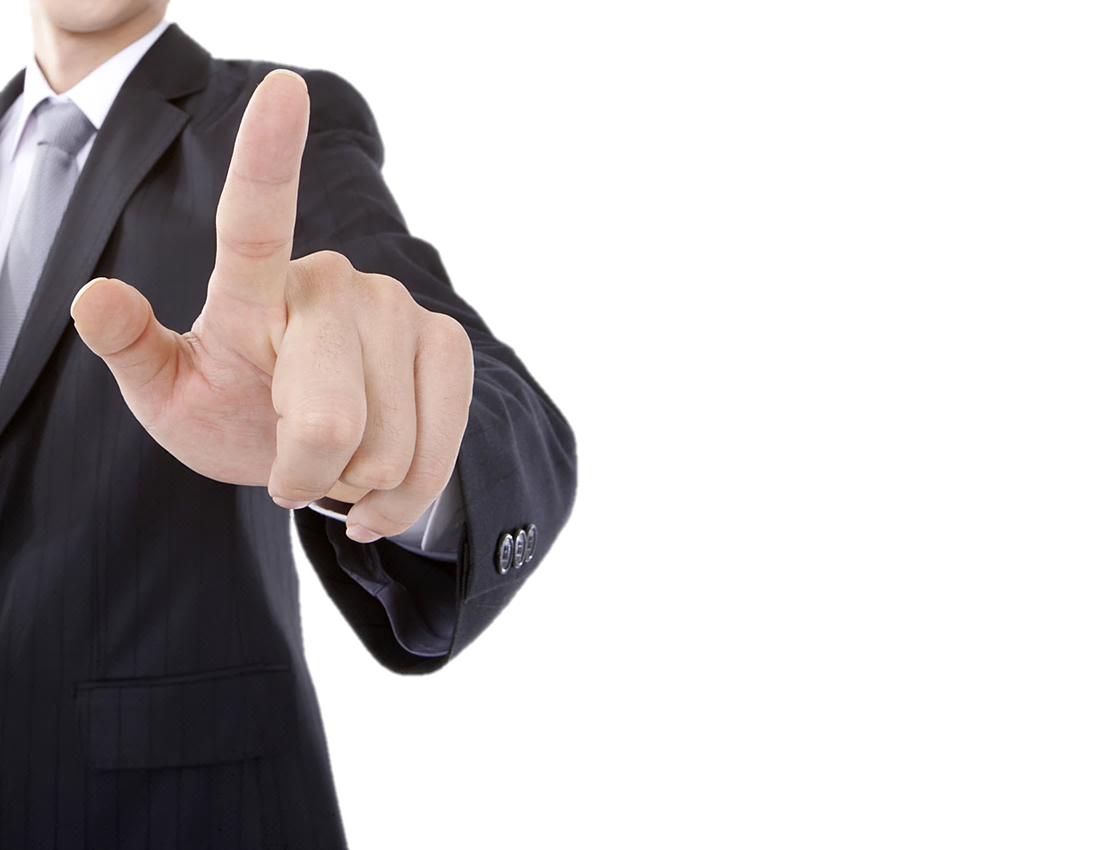 公司年会风采
填加文字
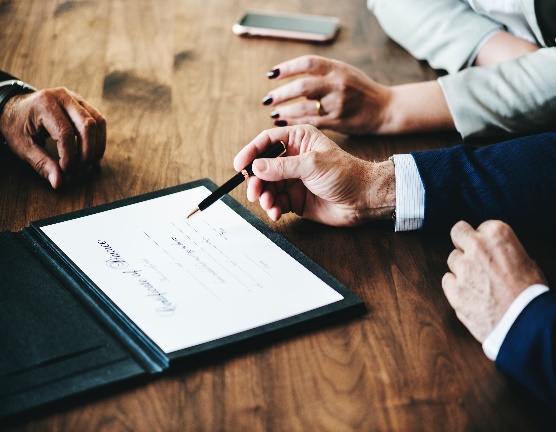 填加文字
填加文字
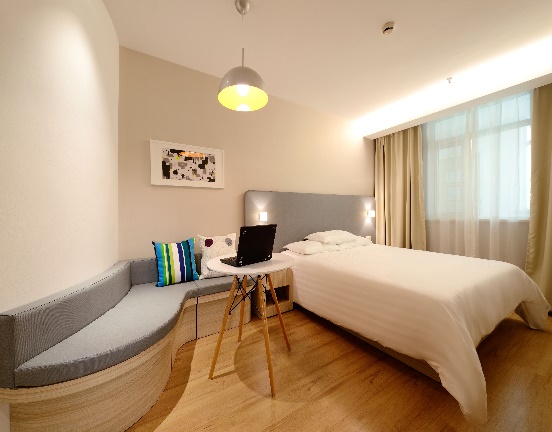 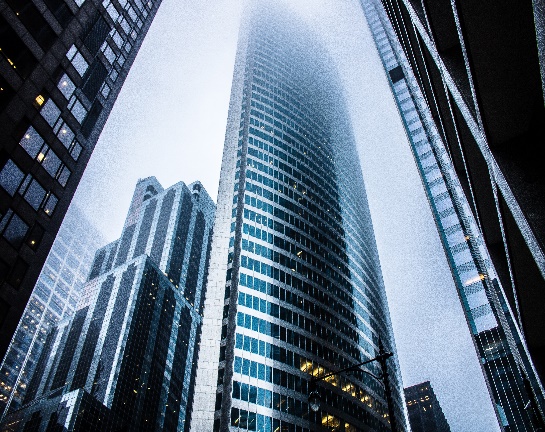 单击填加标题
文字内容需概括精炼，建议与标题相关并符合整体语言风格，语言描述尽量简洁生动。单击此处添加文本内容，语言描述尽量简洁生动。
公司拓展风采
您的内容打在这里，或者通过复制您的文本后。您的内容打在这里，或者通过复制您的文本后。您的内容打在这里，或者通过复制您的文本后。
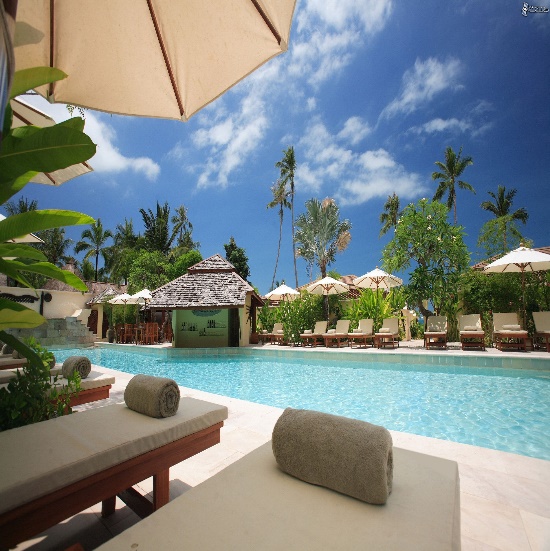 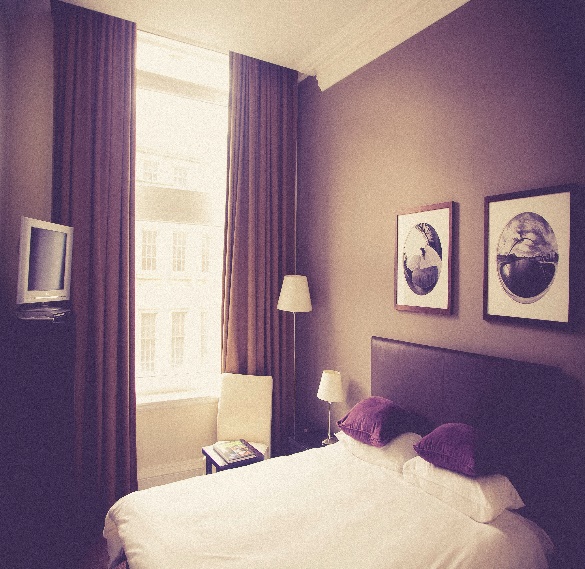 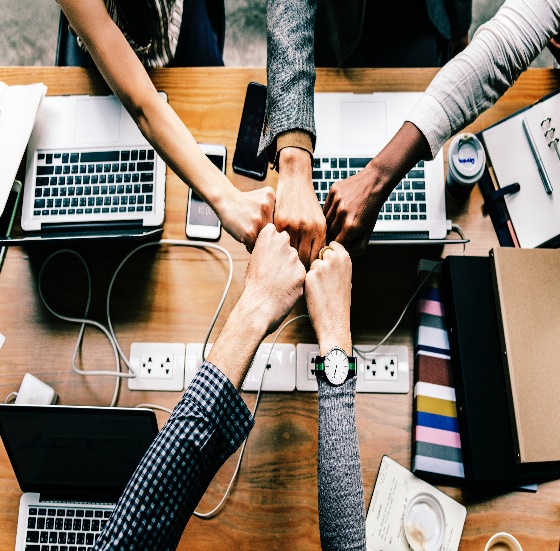 点击添加标题

您的内容打在这里，或者通过复制您的文本后。您的内容打在这里，或者通过复制您的文本后。
点击添加标题

您的内容打在这里，或者通过复制您的文本后。您的内容打在这里，或者通过复制您的文本后。
点击添加标题

您的内容打在这里，或者通过复制您的文本后。您的内容打在这里，或者通过复制您的文本后。
公司活动风采
点击添加标题

您的内容打在这里，或者通过复制您的文本后。您的内容打在这里，或者通过复制您的文本后。您的内容打在这里，或者通过复制您的文本后。您的内容打在这里，或者通过复制您的文本后。
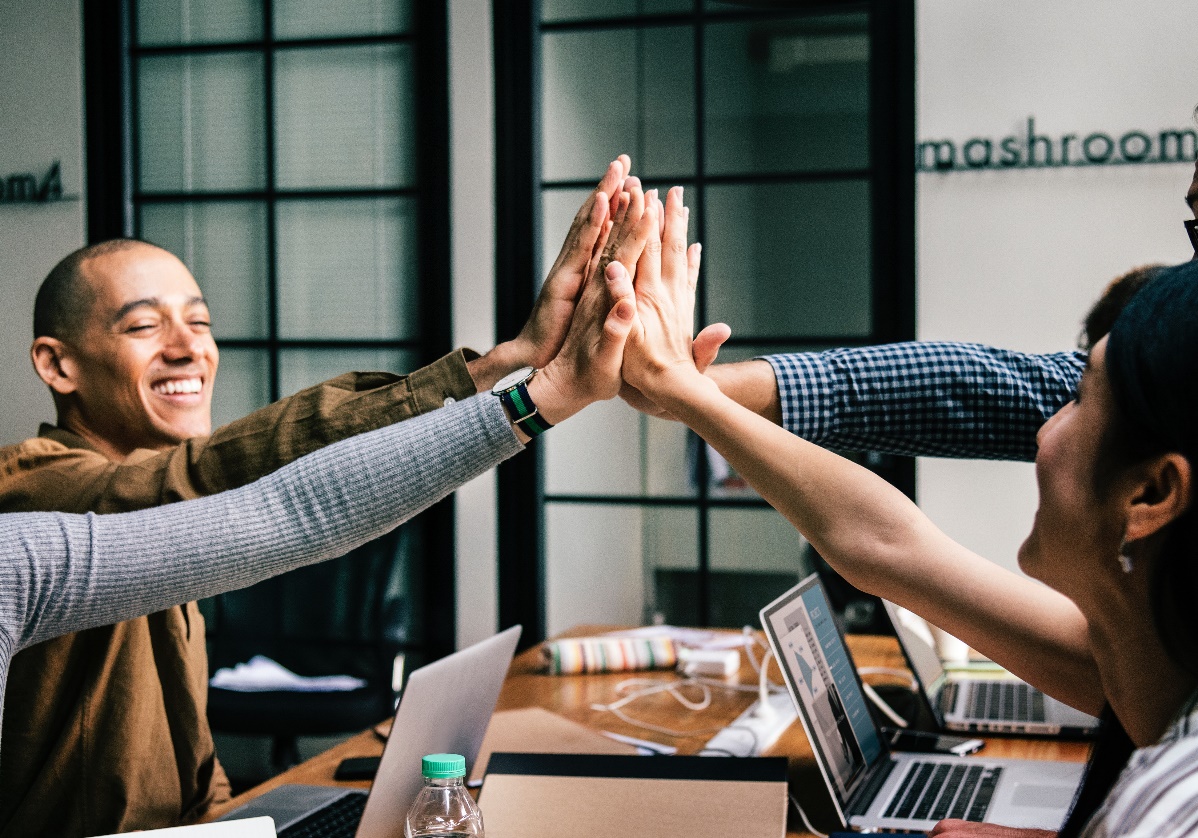 点击添加标题
您的内容打在这里，或者通过复制您的文本后。您的内容打在这里，或者通过复制您的文本后。
点击添加标题
您的内容打在这里，或者通过复制您的文本后。您的内容打在这里，或者通过复制您的文本后。
点击添加标题
您的内容打在这里，或者通过复制您的文本后。您的内容打在这里，或者通过复制您的文本后。
公司活动风采
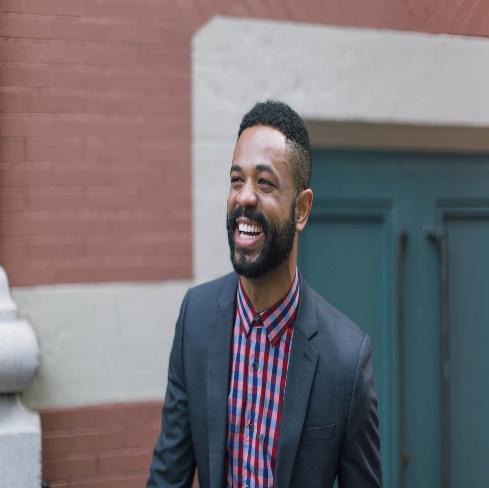 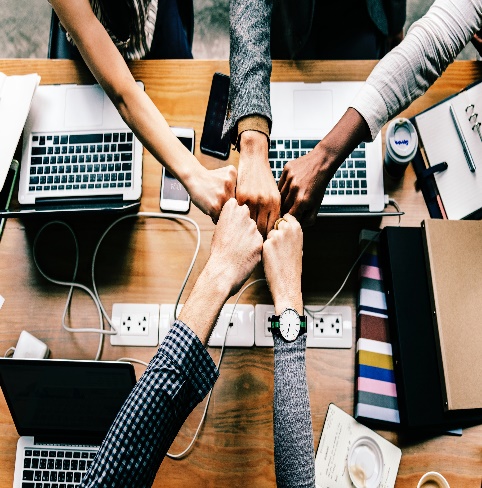 点击添加标题
您的内容打在这里，或者通过复制您的文本后。您的内容打在这里，或者通过复制您的文本后。
点击添加标题
您的内容打在这里，或者通过复制您的文本后。您的内容打在这里，或者通过复制您的文本后。
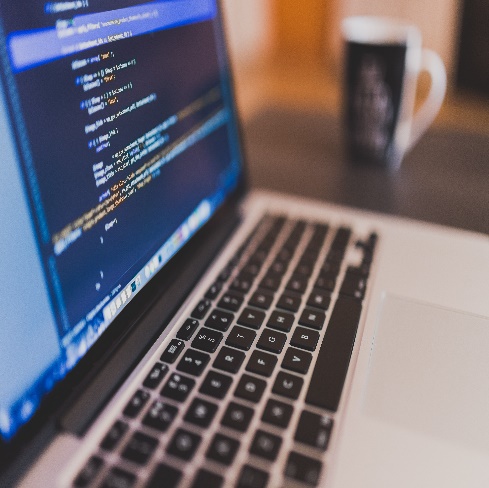 点击添加标题
您的内容打在这里，或者通过复制您的文本后。您的内容打在这里，或者通过复制您的文本后。
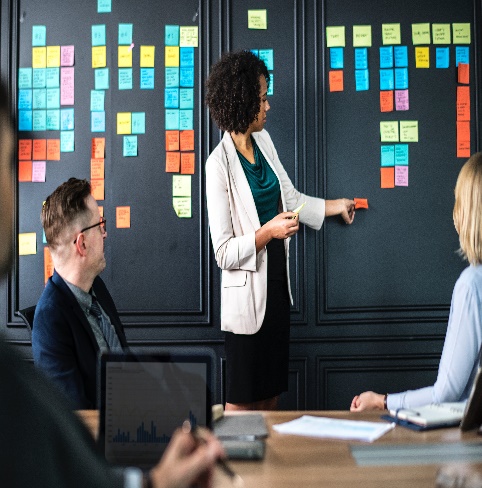 点击添加标题
您的内容打在这里，或者通过复制您的文本后。您的内容打在这里，或者通过复制您的文本后。
制度篇
INSTITUTIONAL DISCOURSE
转正条件
薪酬管理
奖励处罚管理
日常行为管理
考勤制度
请假流程
转正管理
试用期管理
考勤制度
单击此处添加标题
此处添加详细文本描述，建议与标题相关整体语言风格
单击此处添加标题
此处添加详细文本描述，建议与标题相关整体语言风格
添加标题
单击此处添加标题
此处添加详细文本描述，建议与标题相关整体语言风格
单击此处添加标题
此处添加详细文本描述，建议与标题相关整体语言风格
请假流程
流程一
流程二
流程三
流程四
您的内容打在这里，或者通过复制您的文本后。您的内容打在这里，或者通过复制您的文本后。您的内容打在这里，或者通过复制您的文本后。您的内容打在这里，或者通过复制您的文本后。
您的内容打在这里，或者通过复制您的文本后。您的内容打在这里，或者通过复制您的文本后。您的内容打在这里，或者通过复制您的文本后。您的内容打在这里，或者通过复制您的文本后。
您的内容打在这里，或者通过复制您的文本后。您的内容打在这里，或者通过复制您的文本后。您的内容打在这里，或者通过复制您的文本后。您的内容打在这里，或者通过复制您的文本后。
您的内容打在这里，或者通过复制您的文本后。您的内容打在这里，或者通过复制您的文本后。您的内容打在这里，或者通过复制您的文本后。您的内容打在这里，或者通过复制您的文本后。
转正管理
转正管理
标题二
标题三
标题四
标题一
您的内容打在这里，或者通过复制您的文本后。您的内容打在这里，或者通过复制您的文本后。
您的内容打在这里，或者通过复制您的文本后。您的内容打在这里，或者通过复制您的文本后。
您的内容打在这里，或者通过复制您的文本后。您的内容打在这里，或者通过复制您的文本后。
您的内容打在这里，或者通过复制您的文本后。您的内容打在这里，或者通过复制您的文本后。
试用期管理
02
添加标题
01
添加标题
在此录入图表的描述说明，在此录入图表的描述说明，在此录入图表的描述说明。
在此录入图表的描述说明，在此录入图表的描述说明，在此录入图表的描述说明。
点击添加标题
在此录入图表的综合描述说明，在此录入图表的综合描述说明，在此录入图表的综合描述说明，在此录入图表的综合描述说明，在此录入图表的综合描述说明。在此录入图表的综合描述说明，在此录入图表的综合描述说明，在此录入图表的综合描述说明。
03
添加标题
在此录入图表的描述说明，在此录入图表的描述说明，在此录入图表的描述说明。
转正条件
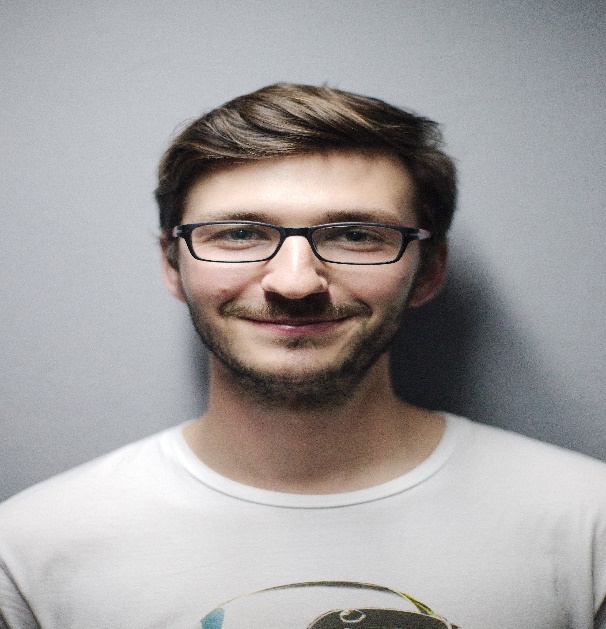 条件一
此处添加详细文本描述，建议与标题相关整体语言风格
条件二
此处添加详细文本描述，建议与标题相关整体语言风格
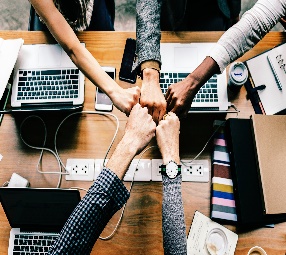 条件三
此处添加详细文本描述，建议与标题相关整体语言风格
条件四
此处添加详细文本描述，建议与标题相关整体语言风格
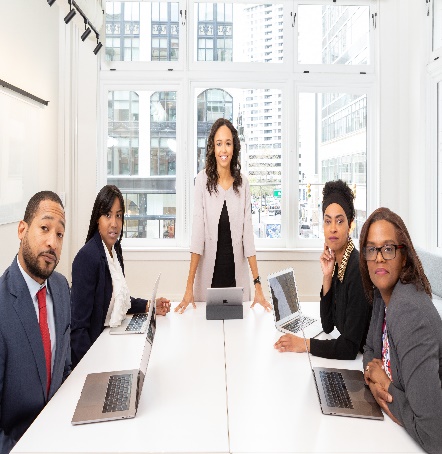 条件五
此处添加详细文本描述，建议与标题相关整体语言风格
条件六
此处添加详细文本描述，建议与标题相关整体语言风格
薪酬管理
此处添加详细文本描述，建议与标题相关整体语言风格
此处添加详细文本描述，建议与标题相关整体语言风格
此处添加详细文本描述，建议与标题相关整体语言风格
此处添加详细文本描述，建议与标题相关整体语言风格
奖励处罚管理
添加标题
添加标题
此处添加详细文本描述，建议与标题相关并符合整体语言风格，语言描述尽量简洁生动。尽量将每页幻灯片的字数控制在200字以内
此处添加详细文本描述，建议与标题相关并符合整体语言风格，语言描述尽量简洁生动。尽量将每页幻灯片的字数控制在200字以内
处罚
管理
此处添加详细文本描述，建议与标题相关并符合整体语言风格，语言描述尽量简洁生动。尽量将每页幻灯片的字数控制在200字以内
此处添加详细文本描述，建议与标题相关并符合整体语言风格，语言描述尽量简洁生动。尽量将每页幻灯片的字数控制在200字以内
添加标题
添加标题
日常行为管理
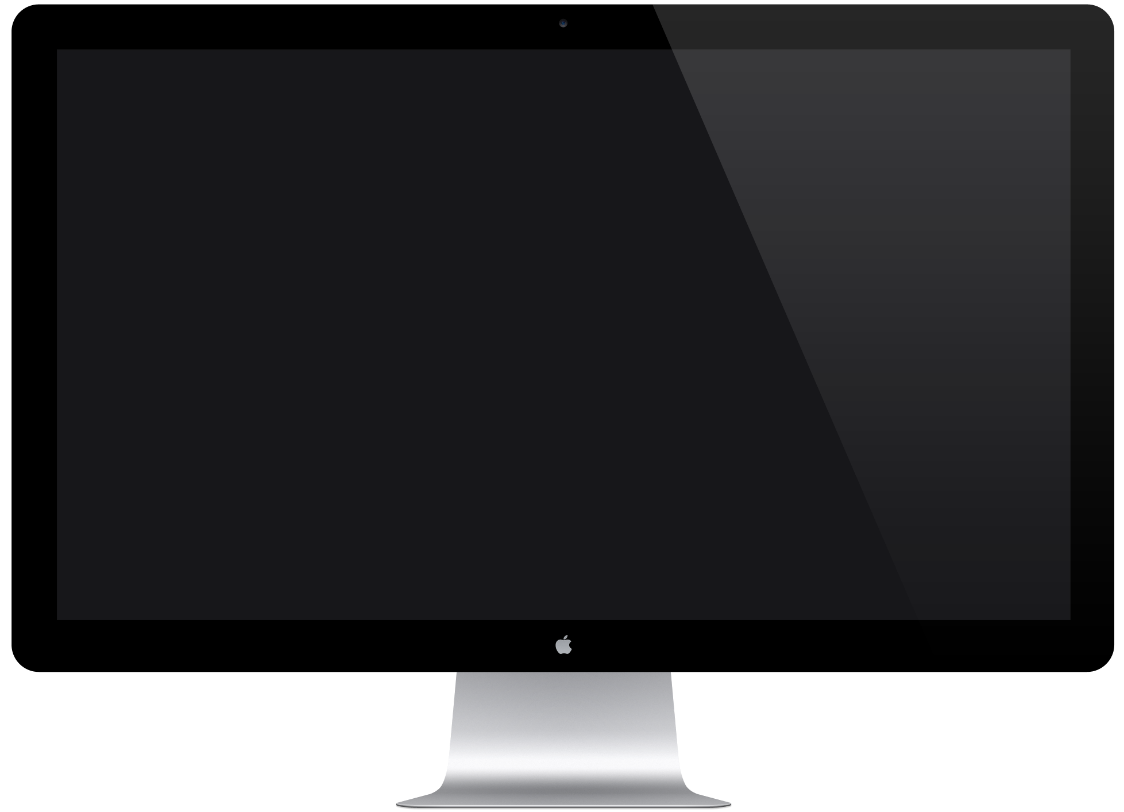 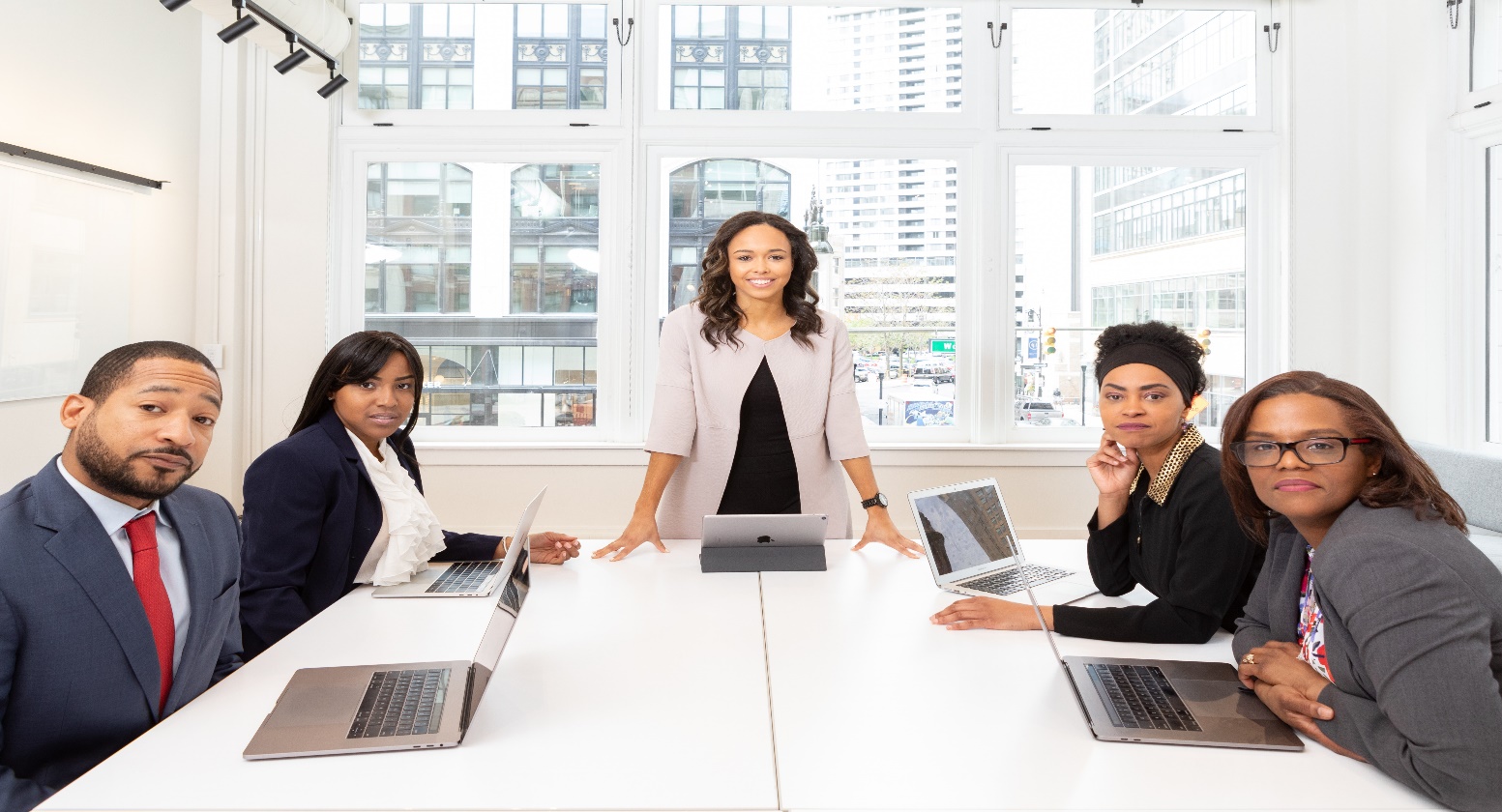 点击添加相关标题
点击添加相关标题
点击添加相关标题
点击添加相关标题
规划篇
LAYOUT CHAPTER
职业发展目标
增强职业竞争力
职业规划
自我评估
准确认识自己
职业价值观
自我评估
您的内容打在这里，或者通过复制您的文本后，在此框中选择粘贴，并选择只保留文字。
添加标题
补充性文字
添加
标题
您的内容打在这里，或者通过复制您的文本后，在此框中选择粘贴，并选择只保留文字。
添加标题
补充性文字
补充性文字
您的内容打在这里，或者通过复制您的文本后，在此框中选择粘贴，并选择只保留文字。
添加标题
准确认识自己
添加标题
添加标题
在此录入上述图表的描述说明，在此录入上述图表的描述说明，在此录入上述图表的描述说明。
在此录入上述图表的描述说明，在此录入上述图表的描述说明，在此录入上述图表的描述说明。
添加标题
添加标题
在此录入上述图表的描述说明，在此录入上述图表的描述说明，在此录入上述图表的描述说明。
在此录入上述图表的描述说明，在此录入上述图表的描述说明，在此录入上述图表的描述说明。
在此录入图表的综合描述说明。在此录入上述图表的综合描述说明，在此录入上述图表
的综合描述说明，在此录入上述图表的综合描述说明，在此录入上述图表的综合描述说明，在此录入上述图表的综合描述说明。
职业价值观
添加主题
在此录入上述图片的描述说明，在此录入上述图片的描述说明。
点击添加标题
添加主题
在此录入上述图表的综合描述说明，在此录入上述图表的综合描述说明，在此录入上述图表的综合描述说明。在此录入上述图表的综合描述说明。
在此录入上述图片的描述说明，在此录入上述图片的描述说明。
添加主题
在此录入上述图片的描述说明，在此录入上述图片的描述说明。
职业发展目标
目标一
在此录入上述图片的描述说明，在此录入上述图片的描述说明。
目标二
在此录入上述图片的描述说明，在此录入上述图片的描述说明。在此录入上述图片的描述说明，在此录入上述图片的描述说明。
目标三
在此录入上述图片的描述说明，在此录入上述图片的描述说明。
增强职业竞争力
输入文本内容
在此录入上述图表的综合描述说明，在此录入上述图表的综合描述说明，在此录入上述图表的综合描述说明。在此录入上述图表的综合描述说明。
输入文本内容
在此录入上述图表的综合描述说明，在此录入上述图表的综合描述说明，在此录入上述图表的综合描述说明。在此录入上述图表的综合描述说明。
输入文本内容
在此录入上述图表的综合描述说明，在此录入上述图表的综合描述说明，在此录入上述图表的综合描述说明。在此录入上述图表的综合描述说明。
职业规划
添加信息
添加信息
添加信息
添加信息
在此录入上述图表的综合描述说明，在此录入上述图表的综合描述说明，在此录入上述图表的综合描述说明。在此录入上述图表的综合描述说明。在此录入上述图表的综合描述说明，在此录入上述图表的综合描述说明，在此录入上述图表的综合描述说明。在此录入上述图表的综合描述说明。
职业规划
1
职业规划一
您的内容打在这里，或者通过复制您的文本后，在此框中选择粘贴
2
2
1
职业规划二
您的内容打在这里，或者通过复制您的文本后，在此框中选择粘贴
3
3
4
职业规划三
您的内容打在这里，或者通过复制您的文本后，在此框中选择粘贴
4
添加标题
职业规划四
您的内容打在这里，或者通过复制您的文本后，在此框中选择粘贴
谢谢欣赏
适用于新员工培训/入职培训/培训课件